Підготовка наукової публікації
Якість викладення та представлення матеріалів
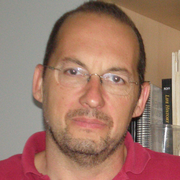 “I think that a large part of this business (академічного письма) consists of being able to explain in the simplest way possible very complex issues”
Juan Antonio Balbuena
Теж саме, але з гумором
Біля траси два рабини встановлюють щит із написом: 
«Зупинися і подумай! Кінець вже близький!»
Повз них на величезній швидкості пролітає фура, і водій їм кричить:
— Пейсаті, як ви вже задовбали!
Вантажівка ховається за поворотом, і звідти чується гуркіт і гучний бульк. 
Один рабин іншому:
— Мабуть, ти мав рацію. Треба було писати простіше: "Міст зруйнований".
Замість вступу
Які б чудові результати досліджень ви не отримали, вони нічого не означатимуть, якщо ви не зможете їх опублікувати.
Дослідник зобов'язаний подати письмовий звіт про те, що він зробив, чому зробив, як це зробив, і яким новим знанням ощасливив людство.
Західні колеги, стверджують, що більшу частину свого часу, до 70-80%, вони витрачають на написання статей, звітів, проектів, а зовсім не на проведення експериментів, обробку результатів або розрахунки.
Чому ви плануєте писати статтю?
Прийшов час
Треба для кар'єри
Маю час та натхнення
Поділитися новими результатами
Головна мета наукової публікації - познайомити наукове товариство, громадськість з результатами дослідження автора, а також позначити його пріоритет в обраній сфері науки
ОСНОВНІ ЗАСАДИ АКАДЕМІЧНОГО ПИСЬМА
Основою академічного письма є металінгвістичні вміння і навички, тобто вміння читати і розуміти текст, аналізувати його, читати написане критично, формулювати індивідуальну, авторську і конкретну позицію тощо. 

Академічне письмо має навчити висловлювати та обґрунтовувати свої власні ідеї за допомогою короткого, переконливого і зручно організованого наукового тексту
Західні фахівці виділяють три підгрупи вмінь, необхідних для успішного оволодіння навичками академічного письма:
 академічна грамотність (читання, усна і письмова мова з урахуванням мети висловлювання; вираження думок за допомогою інструментарію дискусій і досліджень);
 інформаційна грамотність (визначення інформаційних потреб і пошук джерел інформації; їх оцінка і переробка);
 міжкультурна грамотність (знання про різні культури, зокрема про традиції і цінності).
Сучасне поняття академічної грамотності
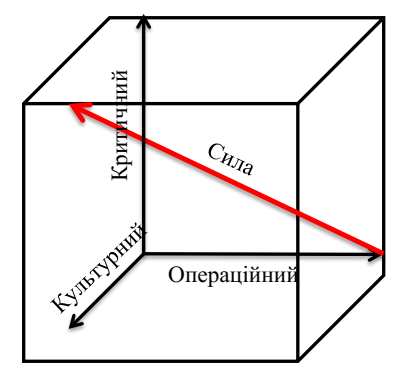 Тривимірна модель Білла Гріна
Наукові статті виконують такі функції
дослідницьку – містять результати наукового дослідження та є джерелом нового знання;
презентаційну – представляють дослідника в науковому товаристві, показують його внесок у створення нового знання;
оцінну – оцінюють стан наукових досліджень з тієї чи тієї проблеми;
комунікативну – слугують способом спілкування дослідників
Різновиди читання текстів
Переглядове читання спрямовується на попереднє ознайомлення із книгою і виділення ключових слів, зокрема, в анотації, змісті, передмові /вступі, окремих частинах тексту.
Ознайомлювальне читання передбачає загальне ознайомлення із змістом тексту та вияв його основної ідеї.
Поглиблене читання – це детальне опрацювання наукового тексту, його аналіз та оцінка: виписування понять з їх поясненням; неодноразове перечитування окремих частин у тексті.
Аналітико–критичне, творче читання спрямовується на постановку різного типу питань до тексту, сортування наукового матеріалу під певним кутом зору, коментарі до фрагментів наукового тексту, його рецензування.
Залежно від обсягу викладеного матеріалу та спрямованості дослідження наукові статті поділяють на дослідницькі, оглядові та повідомлення
У дослідницькій статті автор розгорнуто подає результати наукового дослідження та репрезентує нові наукові знання.
Різновидом дослідницької статті є методична стаття. У ній автор пропонує та описує новий метод чи нову модифікацію існуючого методу, розповідає про методологію будь-чого.
Оглядова наукова стаття містить узагальнену інформацію про значну кількість досліджень у тій чи іншій науковій галузі за визначений період часу. У ній автори критично розглядають інформацію з певної теми, структурують її, пропонують нові напрями і підходи досліджень
Жанр наукового повідомлення – це різновид наукової статті. Від останньої воно відрізняється переважно обсягом У науковому повідомленні автор коротко, без деталізації, викладає результати наукового дослідження, акцентуючи увагу на основних аспектах нових наукових знань
Визначитися з форматом
публікації
Оглядова стаття
наводиться огляд літератури або великої теми (тут важливо показати авторське, критичне, ставлення до розглянутого матеріалу, в такій статті необхідні аналіз і узагальнення).
Експериментальна стаття
описує нові результати дослідження
Коротке повідомлення
містить у собі ту або іншу новину
Ревізія
публічний відгук на публікацію з критичними зауваженнями та/або в підтримку статті
Визначитися з темою
Сформулювати головну ідею та мету публікації
Висунути гіпотезу, що має протестувати ваше дослідження
Визначити галузь охоплення
Визначити яку аудиторію має досягти ваша робота:
- академічне  середовище
 громадськість
 товариство із спільними інтересами
Визначитися з журналом
Impact factor?
Рейтинг (Q1-Q4)
Швидкість
Вартість
Розповсюдження
Стабільність
Там всі друкуються
Мені надіслали запрошення
На шляху до опублікування наукової праці у рейтингових виданнях існує дві головні проблеми:
Погана англійська 

Відсутність розуміння стандартів, норм написання та академічної етики
Чи достатньо знати англійську на рівні B2-С2 щоб написати статтю на англійській мові?
Так 

НІ
Про що думає редактор отримавши рукопис від автора з поганим англійським (poor English)?
“Я тримаюсь наступного правила, якщо  анотація містить більше 6 граматичних помилок, то я не витрачатиму свій час на читання інших частин роботи. В мене виникає бажання надіслати лист з повідомленням про те, що автор(и) не може подавати нам сміття і чекати, що ми вирішимо це питання.”
Dr. Angel Borja (2015) 
Редактор низки журналів, у тому числі:
Frontiers in Marine Ecosystem Ecology ,
Revista de Investigación Marina, 
Journal of Sea Research  and Continental Shelf Research

elsevier.com/connect/writing-a-science-paper-some-dos-and-donts
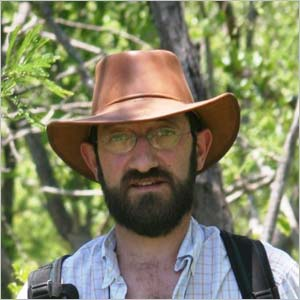 Уникайте поширених проблем
Речення, які логічно не слідують один одному (кожен параграф має нести логічну думку)
Речення, які важко зрозуміти недосвідченим читачам (наприклад, "The Annex IV of the MSFD includes the definition of GES to be applied by MS").
Граматичні та орфографічні помилки
Наукові спекуляції щодо недоведених результатів
Не інформативні підписи до таблиць та рисунків (наприклад, “Зміни ваги тіла”)
Абстрактні посилання, наприклад «Вченими»
Дискримінація авторів за національною ознакою, наприклад «Англійськими вченими», тощо
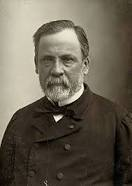 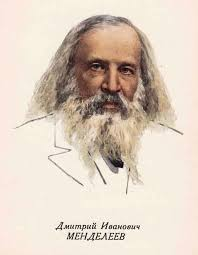 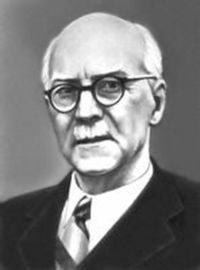 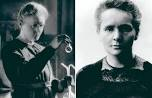 У ВЧЕНИХ Є ПРІЗВИЩА!
Спрощуйте вашу мову
Original: "Numerous studies in recent years, such as those by Miller (1995) and Smith (1998), have shown that low salinities enhance oyster recruitment."
Suggested: "Low salinities enhance oyster recruitment (Miller, 1995; Smith 1998). "
Академічне письмо має бути інформативним,  стислим та засноване на фактах, але це не означає, що воно має бути не креативним
Zoe Doubleday (2018)
Уникайте довгих речень
Прямі та короткі речення є кращими!
Довгі речення не роблять письмо більш науковим, але викликають замішання у читача.
Сьогодні, середня довжина речення академічного письма має бути близько 12-17 слів.
Кожне речення має читатися на одному подиху. Довгі речення шокують читачів.

Dr. Angel Borja (2015)
Перед написанням роботи
2 складові успіху: чітке послання + правильний формат
Як визначити чи те, що ви хочете сказати є важливим?
Вивчайте літературу
Відвідуйте конференції
Читайте спеціалізовані сайти
Порадьтеся з експертами в галузі
Сім кроків до підготовки першої чернетки
Оберіть журнал перед написанням чернетки – вимоги журналу часто визначають обсяг і структуру статті.
Подумайте про тему, яку ви хочете представити протягом  кількох  днів чи тижнів
Записуйте цікаві думки, що прийшли в голову протягом дня
Зберіть в один файл інформацію з різних джерел зберігши інформацію про джерело
Підготуйте графічний матеріал - рисунки, таблиці і повні підписи до них
Потім бігло напишіть  чернетку, наче б подумки вголос, при цьому не звертаючи увагу на правопис, граматику, стиль, інші дріб'язки
Не розділяйте рукопис серед співавторів. Краще написати повну першу версію роботи, а потім співавтори можуть змінити і додати новий текст
Чотири кроки до підготовки кінцевого варінту рукопису
Повертайтеся до написаної чернетки знову та знову вдосконалюючи текст
Спробуйте подивитися на свій рукопис із іншого боку
Обговоріть чернетку з колегами, експертами
Перевірте академічну якість письма рукопису
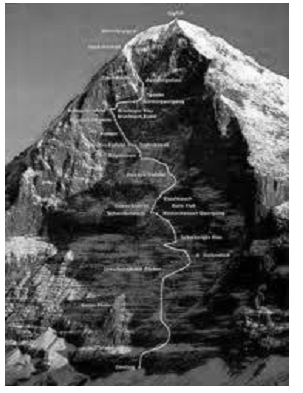 Деякі секрети написання якісної роботи
Досвідчений  керівник
Досвідчений закордонний співкерівник
Банк академічних виразів
Банк специфічних  наукових термінів та виразів складений вами
Читати й ще раз читати!
Платний сервіс редагування рукописів (наприклад: Elsevier English  Language Editing service,  250 Euro for a manuscript)
Безкоштовні засоби перевірки граматики та орфографії (наприклад: https://app.grammarly.com )
Корінний носій англійської мови
Занурення у англомовне середовище
Міжнародні стандарти академічних публікацій
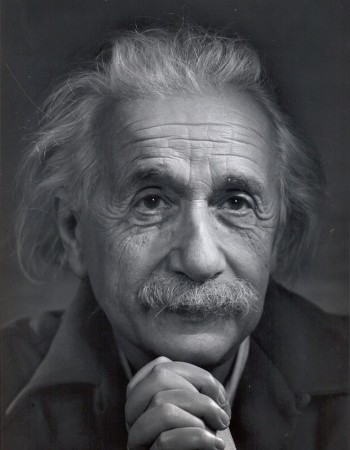 Вам слід вивчити правила гри. І після цього ви будете грати як ніхто інший
Альберт Ейнштейн.
Структура експериментальної статті
Title (назва) – коротка та інформативна	
Author(s)
Institution(s)
Abstract (Structured) – 1 параграф (250 слів)
Key words
Introduction – 1,5 – 2 сторінки
Methods – 2-3 сторінки
Results – 1-8 сторінок (figures: 1-8; tables:  
1-3, one per page)
Discussion – 4-6 сторінок
Conclusions – 1 параграф 
Acknowledgements
References – 20-50 джерел
Supplementary data – не обмежено
Ідеальний розмір основної частини рукопису 25-40 сторінок 12 кеглем з двійним інтервалом між рядками
IMRAD
Як з'явився стандарт IMRAD?
Першою науковою працею, що має структуру, подібну IMRAD, вважається «Études sur la bière» Луї Пастера, написана в 1876 році.
У 1970-х роках IMRAD став «стандартом» в оформленні наукових статей, коли в 1972 році році Американський національний інститут стандартів опублікував стандарт ANSI Z39.16-1972 (Preparation of Scientific Papers for Written or Oral Presentation)
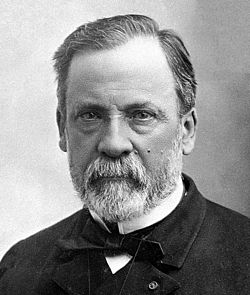 Організація ідей у науковій статті
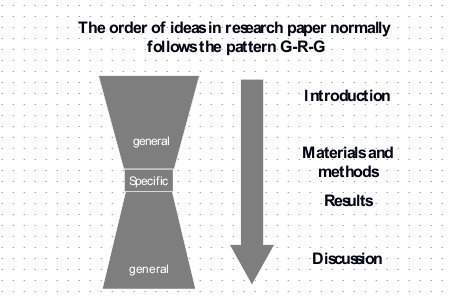 S
Підготовка рукописуНімецька концепція «червоної стрічки»
Матеріал та методи
Опис обсягу дослідженого матеріалу
Методи аналізу (порівняльний, статистичний, та ін.)
Вступ
Актуальність
Огляд проблеми
Висунення робочих гіпотез
Обчислення та підготовка результатів
Гіпотеза(и) або головна ідея(ї)
Результати
Опис результатів
Опис ілюстрацій  
Підтвердження або відхилення гіпотез
Обговорення
Співставлення отриманих результатів з літературними даними 
Висновки та перспективи
Подяки
Список літератури
Додаткові матеріали
Структура оглядової статті
вступ з окресленням проблеми та описом останніх подій/досліджень, що визначає актуальність та мету наведеного огляду; 
стислі інформативні пов’язані між собою розділи із заголовками, що мають представляти осмислений автором(ами) синтез літератури та власних ідей; критичний аналіз опублікованих раніше праць за цією тематикою, із визначенням не вирішених проблем та питань; 
висновки з проведеного огляду і перспективи подальших досліджень
Ілюстраційні матеріали до оглядової статті
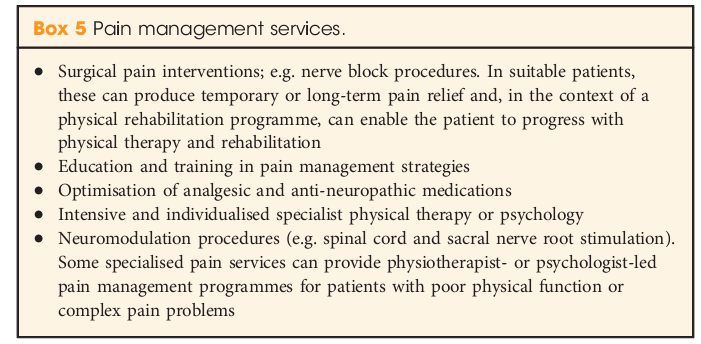 Схематична презентація матеріалу оглядової статті
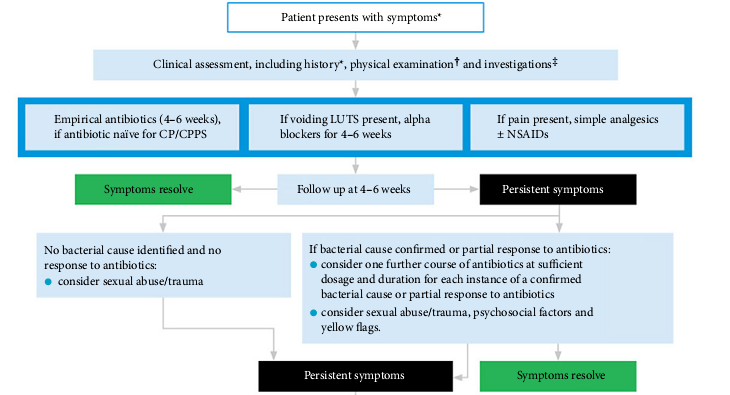 Приведення літературних джерел у табличну форму
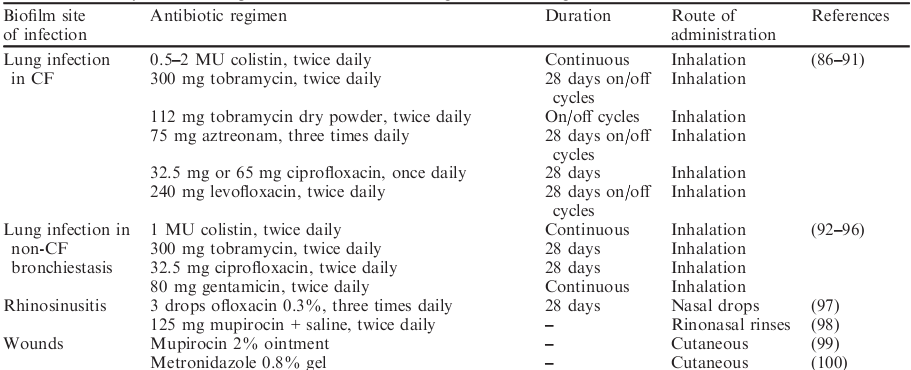 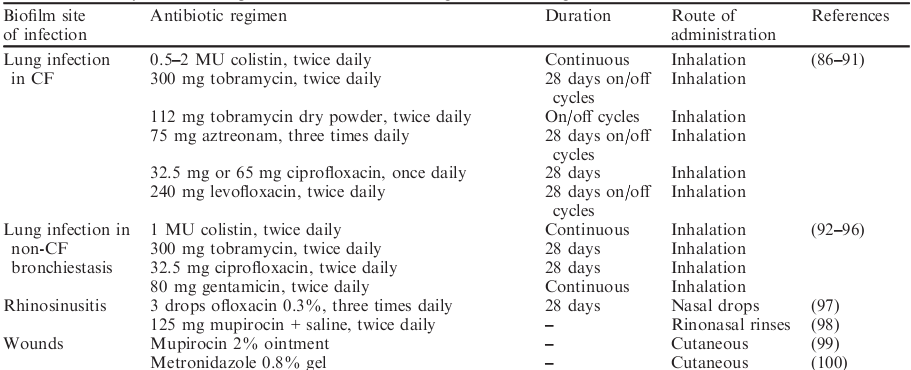 Таблична та графічна презентація одного й того самого матеріалу
Структура дисертаційної роботи
Наказ Міністерства освіти і науки України12.01.2017 № 40

ВИМОГИ до оформлення дисертації

https://zakon.rada.gov.ua/laws/show/z0155-17#Text
Назва статті – Title
Якомога коротша, але достатня для розуміння змісту статті. 
Уникайте беззмістовних слів «Вивчення, дослідження, спостереження…» Від акуратності назви залежить те, як її проіндексують пошукові сервіси та чи читатимуть її читачі. 
Будьте точними, інакше ваша стаття ніколи не досягне аудиторії, якій вона призначена.  Якщо йдеться про сполуку, біологічний вид, тощо – вкажіть їх в назві, якщо про країну чи регіон – теж.
Складіть декілька робочих назв статті > обміркуйте їх, та методом від супротивного залиште найбільш відповідну > створіть вступ, робочі гіпотези навколо назви > доведіть їх в результатах > порівняйте з попередніми дослідженнями у дискусії  > зробіть виправлення назви за необхідності!
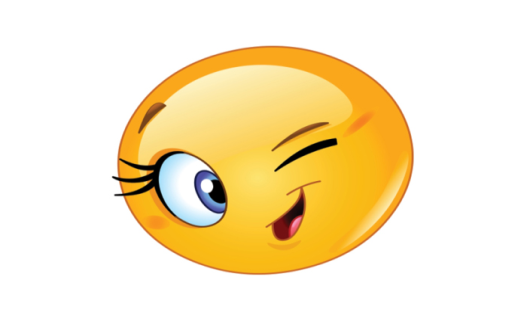 Автори
Вклад кожного
Обов'язкова	спільна робота над статтею
Ідентифікатори (OrcID)
Правопис прізвищ
Типова помилка – прізвище керівника ставиться першим за умови написання рукопису аспірантом/студентом
Examples
Sarabeev Volodimir
Sarabeyev Volodymyr
Sarabeev Vladimir
Назва установи!
Enhanced  Organization name –
поєднує усі варіації назв в одному профілі  і дозволяє представити всі результати і  отримати точну статистику
Zaporizhzhya National University 
Zaporozhye National University Zaporizhzhia National University Zaporozhye National Univ. 
Zaporozh'e National University Zaporozhye State University
Zaporozhe State University Zaporizhzhya State University 
Zaporizhzhya State Univ Zaporizhzhia State University
Автори, журнали,  перевіряйте написання  установ
Анотація/abstract (1800-2000 знаків)
Структуроване - передає структуру статті - доповнює назву - якомога стисле - завершене - без абревіатур, літературних посилань та ілюстраційних матеріалів
Структура резюме
Вступне речення (місце Вашого дослідження у загальному контексті) – 1 речення
Мета та гіпотеза дослідження – 1 речення
Якими методами (визначити місце та час, методологію) та який об'єкт досліджено? – 2 речення
Що отримано (результати)? - 3-4 речення
Як це співвідноситься з наявними даними? - 3-4 речення
Які висновки і яким чином були досягнуті – 1 речення
Типові помилки: відсутність структури; розтягнута вступна частина, але відсутня дискусійна, перевантаження цифрами.
Саме його читають в першу чергу, якісне резюме може зацікавити науковця і довести  його до повного тексту та посилання на вашу роботу
Ключові слова
Key words
Як правило не повторюють слова із назви
Доповнюють та деталізують назву роботи
Кількість ключових слів або словосполучень -  5-6
НотаткиHighlights
Як правило складаються із 3-5 коротких речень, кожне завдовжки не більше 85 знаків.
Не використовується вузькоспецифічна термінологія, скорочення 
Разом з інфографікою націлені на широку аудиторію
Highlights - example
•Geographic region and host species affect total mean abundance of parasites.
•The species abundance distribution in introduced hosts is lower than in native hosts.
•The community aggregation pattern might explain the success of introduced species.
•The introduced population has a higher number of uninfected hosts than native ones.
•The introduced population has a shorter parasite distribution tail than native ones.
ІнфографікаGraphical abstract
Що таке графічна анотація?
У загальному розумінні, графічна анотація – це картинка, на якій зображено основні моменти Вашого дослідження. Вона подає інформацію про наукову статтю у спрощеному вигляді та допомагає читачам швидше зрозуміти її основні тези. Графічна анотація створюється у різних форматах – від звичайної картинки до складного графіка, діаграми чи інфографіки.
ІнфографікаGraphical abstract
Графічне резюме слугує ілюстрацією головної ідеї статті. 
Фізичний розмір графічного абстракту як правило складає 5 x 5 cm.
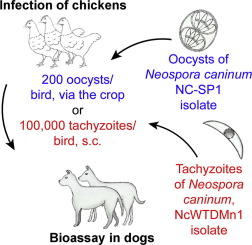 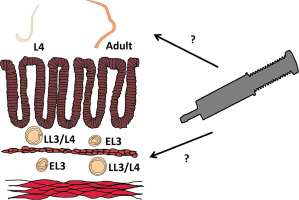 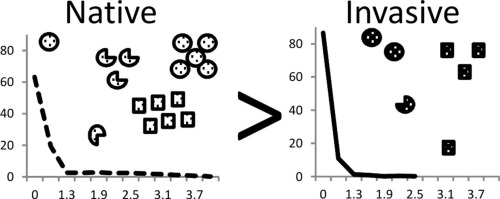 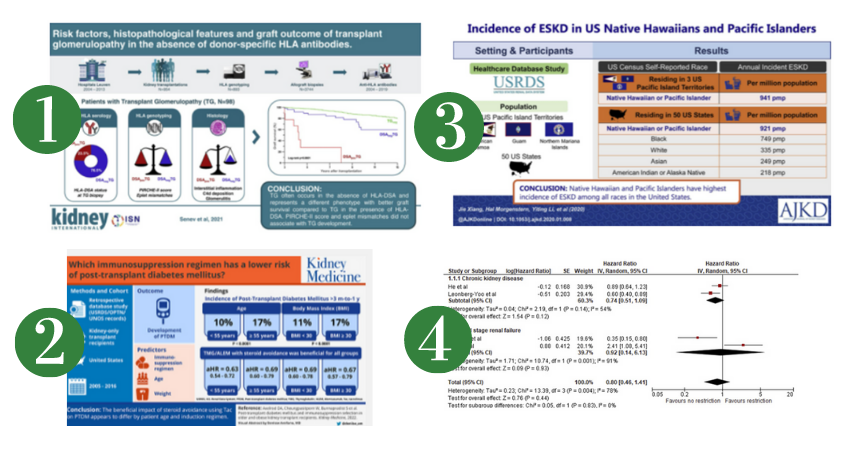 Поради спеціалістів Elsevier щодо створення графічної анотації
Створюйте унікальне зображення.
Ознайомтесь з вимогами журналу.  
Графічна анотація повинна мати чітку та логічну структуру побудови. Потрібно використовувати мінімальну кількість елементів, що відволікають від змісту зображення або загромаджують його.
Рекомендується створювати зображення у співвідношенні сторін 500 до 200 пікселів, з мінімальним розміром 1328х531. 
Варто використовувати класичні шрифти великого розміру, адже зображення буде зменшено (Times, Arial, Courier чи Symbol).
Слід віддати перевагу файлам типу TIFF, EPS, PDF чи MS Office, виконуючи завантаження графічної анотації.
Не використовуйте текст чи графічний елемент, що не відображає суті дослідження
Базовий шаблон для створення графічної анотації від спеціалістів Elsevier
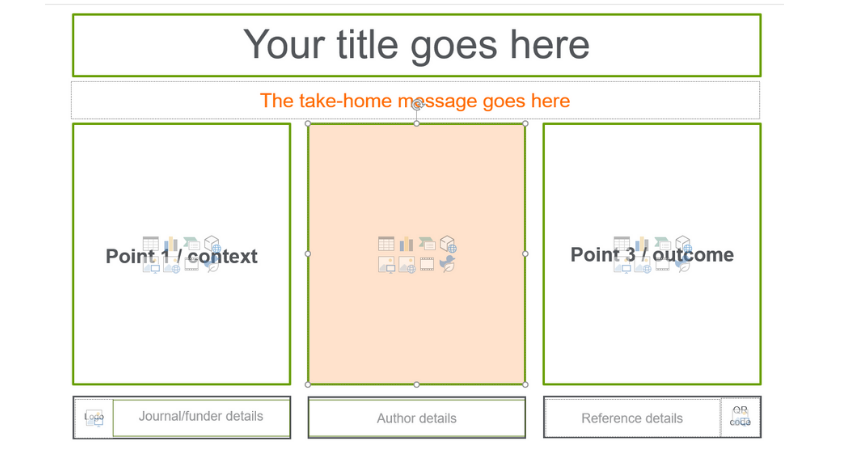 Як підготувати якісну анотацію англійською мовою
Базові знання англійської граматики;
Банк академічних виразів;
Банк специфічних  наукових термінів та виразів складений вами;
Використання контекстних словників;
Безкоштовні засоби перевірки граматики та орфографії (наприклад: https://app.grammarly.com)
Перевірте англійську анотацію Gooogle перекладачем 
Не користуйтесь Gooogle перекладачем з української на англійську
Morley, J., 2015b. Academic Phrasebank. The University of Manchester.
http://storage.genebang.com/file/cGF0aD11ZS8yMDE4MDcvdWUyNjM4XzEgQWNhZGVtaWMgUGhyYXNlYmFuayAyMDE1YiBlbmhhbmNlZCBlZGl0aW9uIDIucGRm 
Неворотин А. И. Матричный фразеологический сборник [Электронный ресурс] : пособие по написанию научной статьи на английском языке / А. И. Неворотин. - СПб : СпецЛит, 2001. - 205 с. - Режим доступа: https://www.books-up.ru/ru/book/matrichnyj-frazeologicheskij-sbornik-3612212
Ключові слова
Key words
Як правило не повторюють слова із назви
Доповнюють та деталізують назву роботи
Кількість ключових слів або словосполучень -  5-6
Типова помилка:
Ключові слова повністю взяті із назви
Вступ - Introduction
Сучасний стан, та важливість проблеми, показати місце дослідження в контексті відомого
Наголосіть на важливість проблеми. Чому її слід вивчати, у чому новизна вашого дослідження, яка була його мета і завдання?
Висуваються робочі гіпотези або визначається мета
Типові помилки:
вказуються автори, які вивчали проблему, але не їх результати, 
вживаються загальні фрази без уточнення та посилання.
Структура вступу
Розпочати із загальної проблеми та перейти до конкретної тематики, своєї роботи
Висунути 1-3 гіпотези (для збереження інтриги, бажано щоб не всі гіпотези було підтверджено)
В останньому параграфі, описати що саме зроблено в даній роботі.
Пряме цитування, як правило,  не використовується
Типові помилки: вступ частково, а інколи навіть повністю поза межами  основних результатів  представлених в рукописі
Втрачається «червона стрічка» роботи
Матеріал та методиMaterials and methods
Лише ті, що мають безпосереднє відношення до результатів (ані менше, ані більше)
Матеріал
Спочатку надається опис матеріалу, зокрема зазначається:
обсяг даних або розмір вибірки, що використано у роботі;
місця збору матеріалу;
деталізується об'єкт дослідження
Методи дослідження
Якщо відомі – навести посилання
Якщо змінені – вказати яким чином
Детальність – щоб забезпечити відтворюваність
Біоетика (окремий параграф,  інформована згода, узгодження процедур)!
Не слід змішувати порядок проведення експерименту та його результати.
Три основні критерії при рецензуванні Вашої статті:
відтворюваність експерименту
методи лабораторного аналізу
методи статобробки
Методи
Рецензенти рекомендують використовувати тест ANOVA, MANOVA, ANCOVA, лінійну регресію, метод бутстрєп аналізу.
Виконайте перевірку вибірок на нормальність розподілу
Не рекомендовано використовувати критерій Стьюдента
Типові помилки – це відсутність: 
перевірки вибірки на закон розподілу; 
обґрунтування щодо застосування того або іншого статистичного методу;
перевірки залишків моделі
Результати - Resutls
Розділ поєднано зі «вступом» і пояснює, як результати досліджень підтверджують позитивні результати тестування основної наукової гіпотези.
Допускається використання не хронологічного, а логічного опису
Основні, а не все що було зроблено
Ілюструвати мінімально необхідними  зведеними даними (вихідні або проміжні дані  можуть бути в додаткових матеріалах)
Не містить посилань на літературу
Не змішувати дискусію з результатами
Результати
Перед формуванням ілюстраційних матеріалів потрібно точно визначити, на яке з поставлених питань статті буде відповідати та чи інша таблиця або рисунок. 
Мають бути висвітлені  лише ті результати, які підтверджують або відхиляють гіпотезу/відповідають меті. 
Таблиці не повинні дублювати вже наведені в тексті дані.
Обговорення –Discussion
Дискусія вважається найважливішим елементом наукової статті. 
Стисла, має максимально доводити правоту точки зору автора, узагальнюючи результати власних досліджень та дані інших авторів щодо підтвердження тієї чи іншої наукової гіпотези (від конкретного — до загального). 
Конкретні результати досліджень мають бути точно поєднані з відповідями на конкретно-поставлені запитання наукової гіпотези автора у «Вступі»
Не повторєю результати
Обговорення –Discussion
Типові помилки:
Слабка дискусія, за рахунок не достатнього огляду та співставлення з раніше відомими результатами
Штучні обмеження і слабкість автора при обговоренні отриманих результатів призводять до непереконливості їх значення і загальної достовірності викладених матеріалів.
Для побудови цікавої дискусії обговоріть та оцініть протиріччя деяких отриманих Вами результатів, обговоріть будь-які неочікувано-винайдені результати.
Discussion section
“The Discussion should first start with a brief recall of the main objective and main expectations, followed by the main results, Different points can be discussed, first in relation with the concepts/hypotheses presented in the Introduction, then, and only after, for new points”
Serge Morand
Evolutionary ecologist
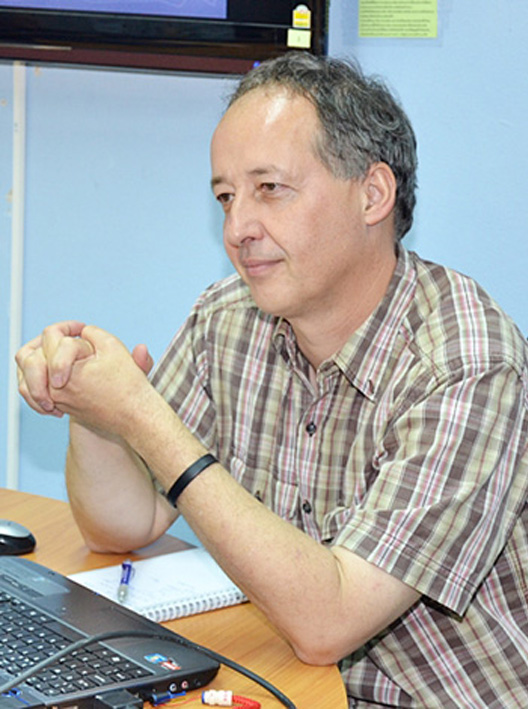 Висновки - Conclusions
Коротко охарактеризуйте одержані результати
Висновок
- це щось нове, а не перефразоване «Обговорення»
- це перспективи подальших досліджень, 
- це Ваші думки, які повинні запам'ятатися читачеві. 
Не повторюйте Анотацію;
Не змішуйте з Обговоренням;
Не можна писати в кінці статті висновки за зразком дисертаційних.
Навіщо потрібен список
літератури - References
Аргументувати ідею
Співставити з світовими аналогами
Означити місце даного дослідження
Запобігти плагіату
Для журналу і вченого = визнання
Часто вказані лише власні роботи або  дуже “старі” статті з помилками
Список літератури
Загальні рекомендації:
Обмежуйтеся лише необхідними і достатніми цитуваннями; 
Цитуйте лише ті роботи, які ви прочитали повністю;
Бажано використовувати лише реферовані і рецензовані джерела;
«Сіра» література лише у дуже обмеженій кількості. Публікація - це науковий продукт, що має різну якість.
Недопустима практика:
Переважне цитування власних праць;
Перецитування з інших джерел;
Переважання в списку «застарілих» праць, вторинної та третинної літератури.
Шахрайські або завідомо неточні посилання прирівнюються до неетичної поведінки і є неприйнятними.
Класифікації наукових публікацій
Первинна
описує оригінальне дослідження і опублікована в рецензованому журналі,
патент
Вторинна
оглядові статті, матеріали конференцій, монографії, збірники
Третинна
енциклопедії, підручники, словники та ін
Пріоритетність використання інформаційних джерел
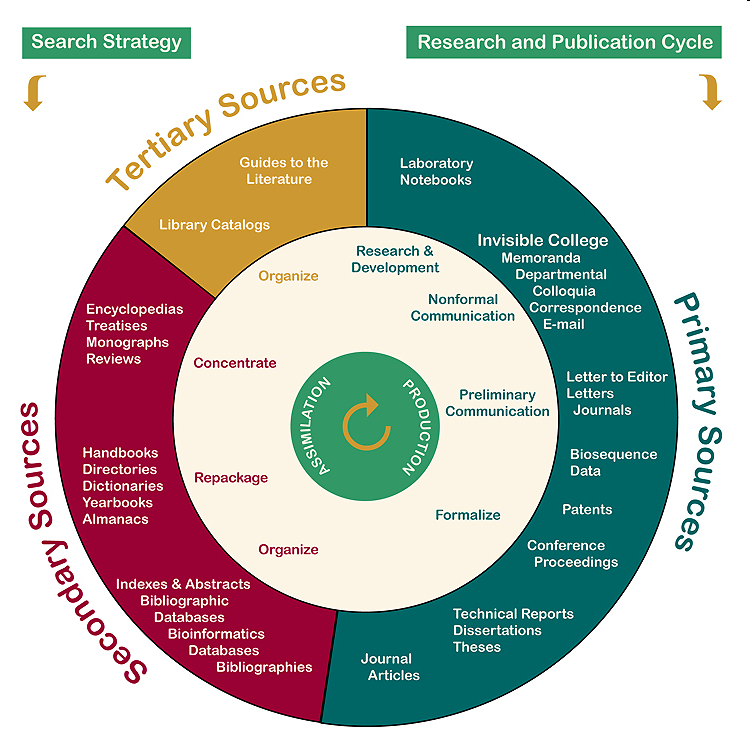 Список літератури
Обмежуйтеся лише необхідними і достатніми цитуваннями. 
Цитуйте лише ті роботи, які ви прочитали повністю
Цитування повинне бути однозначним і точним
Бажано використовувати лише реферовані і рецензовані джерела
«Сіра» література у дуже обмеженій кількості
Публікація - це науковий продукт що має різну якість (порівняти на прикладі авто) 
Кожен журнал має свій стиль списку!!
Оформлення списку літератури
Використовуйте менеджери посилань!

Mendeley http://www.mendeley.com/ 
EndNote http://endnote.com/ 
Grafiati https://www.grafiati.com/uk/ 

Посібник по роботі з менеджером посилань Mendeley https://lit-review.ru/guides/Mendeley_guide.pdf
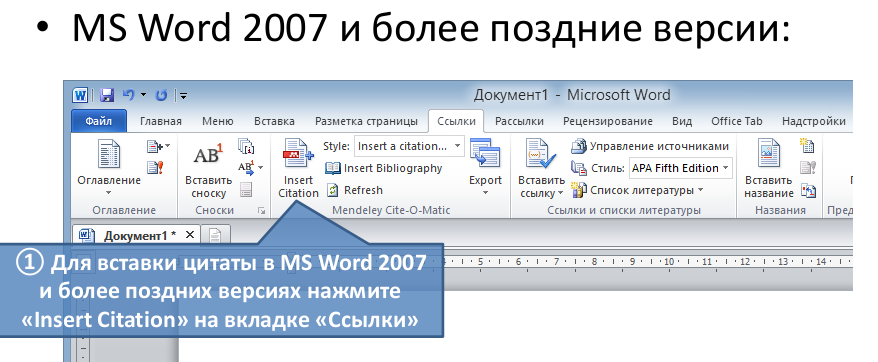 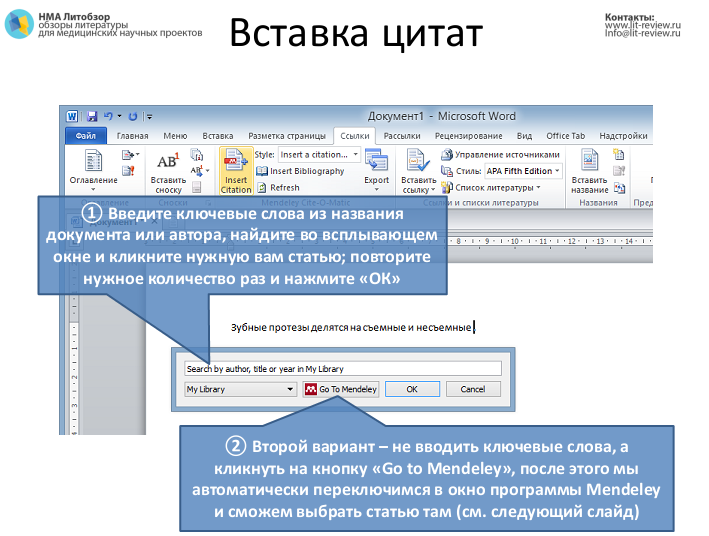 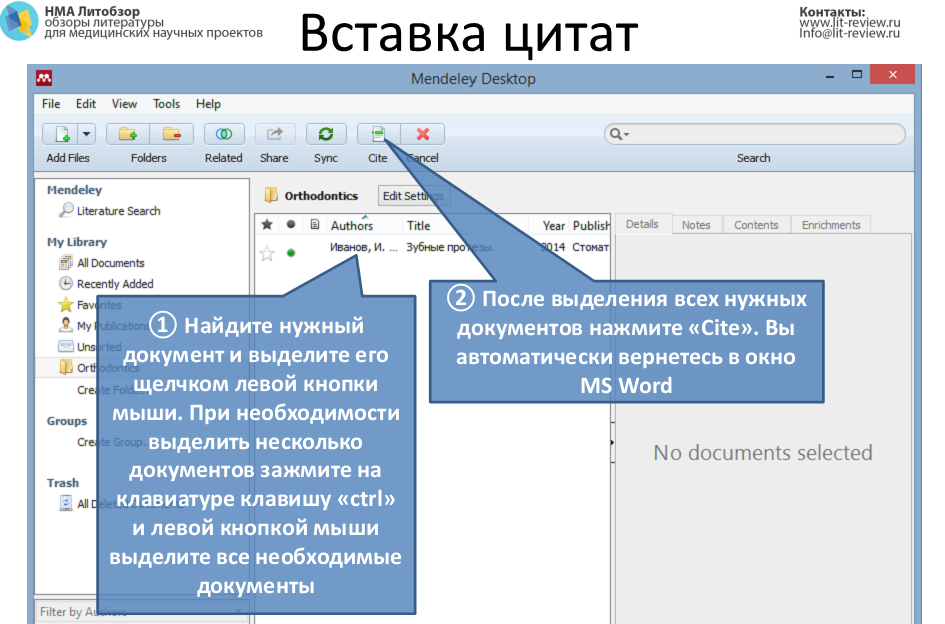 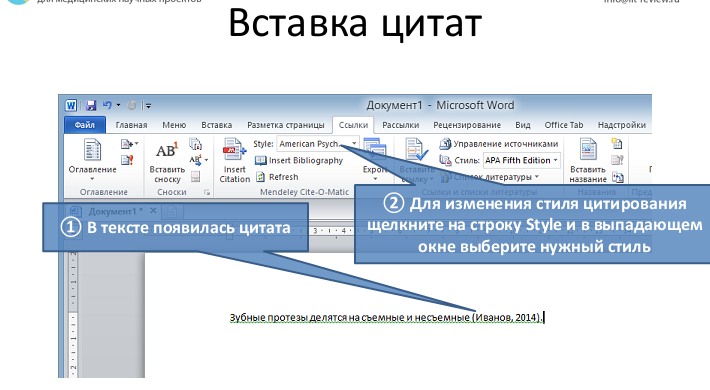 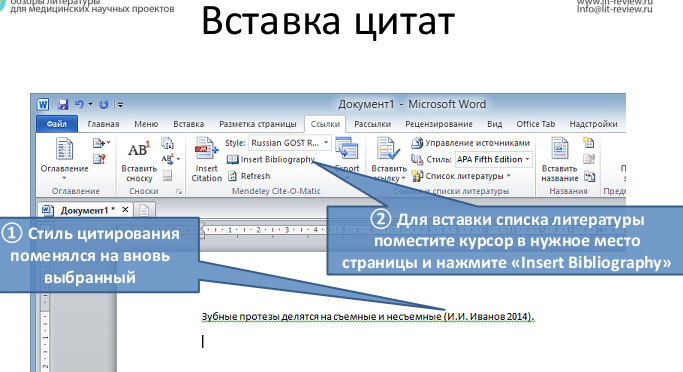 Використано матеріали з російськомовного гіда роботи з менеджером посилань Mendeley
https://lit-review.ru/guides/Mendeley_guide.pdf
Рекомендована література
Неворотин, А.И., 2001. Матричный фразеологический сборник. Пособие по написанию научной статьи на английском языке. СпецЛит, СПб.
Andrade, C., 2011. How to write a good abstract for a scientific paper or conference presentation. Indian J. Psychiatry 53, 172. doi:10.4103/0019-5545.82558
Bornmann, L., Adams, J., Leydesdorff, L., 2018. The negative effects of citing with a national orientation in terms of recognition: national and international citations in papers from Germany, the Netherlands, and UK.
Deng, B., 2015. Papers with shorter titles get more citations. Nature. doi:10.1038/nature.2015.18246
Gewin, V., 2018. How to write a first-class paper. Nature 555, 129–130. doi:10.1038/d41586-018-02404-4
Morley, J., 2014. Academic Phrasebank. The University of Manchester, Manchester.
Дякую за увагу!